The First Disciples
John 1:19-42
The Prologue
He was in the world, and the world came into being through him; yet the world did not know him. 11 He came to what was his own, and his own people did not accept him. 12 But to all who received him, who believed in his name, he gave power to become children of God, 13 who were born, not of blood or of the will of the flesh or of the will of man, but of God.14 And the Logos became flesh and lived among us, and we have seen his glory, the glory as of a father’s only son, full of grace and truth. 15 (John testified to him and cried out, “This was he of whom I said, ‘He who comes after me ranks ahead of me because he was before me.’”) 16 From his fullness we have all received, grace upon grace. 17 The law indeed was given through Moses; grace and truth came through Jesus Christ. 18 No one has ever seen God. It is God the only Son, who is close to the Father’s heart, who has made him known.
The Testimony of John
This is the testimony given by John when the Jews sent priests and Levites from Jerusalem to ask him, “Who are you?” 20 He confessed and did not deny it, but confessed, “I am not the Messiah.”21 And they asked him, “What then? Are you Elijah?” He said, “I am not.” “Are you the prophet?” He answered, “No.” 22 Then they said to him, “Who are you? Let us have an answer for those who sent us. What do you say about yourself?”
The Testimony of John
He said,“I am the voice of one crying out in the wilderness,‘Make straight the way of the Lord,’”as the prophet Isaiah said.24 Now they had been sent from the Pharisees. 25 They asked him, “Why then are you baptizing if you are neither the Messiah, nor Elijah, nor the prophet?” 26 John answered them, “I baptize with water. Among you stands one whom you do not know, 27 the one who is coming after me; I am not worthy to untie the thong of his sandal.” 28 This took place in Bethany across the Jordan where John was baptizing.
Qumran Mikvaot
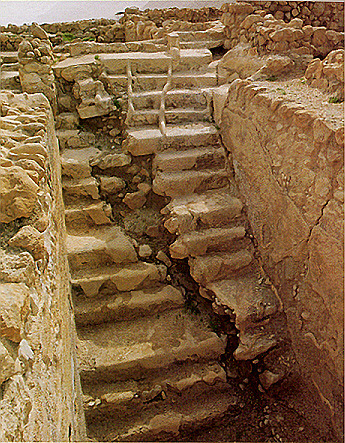 Proselyte Baptism
"Why then do you call yourself a Stoic? Why do you deceive the many? Why do you act the part of a Jew, when you are a Greek? Do you not see how (why) each is called a Jew, or a Syrian or an Egyptian? and when we see a man inclining to two sides, we are accustomed to say, This man is not a Jew, but he acts as one. But when he has assumed the affects of one who has been imbued with Jewish doctrine and has adopted that sect, then he is in fact and he is named a Jew. Thus we too being falsely baptized, are in name Jews, but in fact we are something else. Our affects (feelings) are inconsistent with our words; we are far from practising what we say, and that of which we are proud, as if we knew it," Epictetus, Diatr. 2.9.20.
Proselyte Baptism
"Wash your whole body in perennial streams, Stretch out your hands and ask forgivenessFor former deeds and make propitiation for bitter impiety with words of praise God will give repentance; he will not destroy" Sib. Or. 4.162-165
Proselyte Baptism
Our Rabbis taught: 'If a proselyte was circumcised but had not performed the prescribed ritual ablution, R. Eliezer said, 'Behold he is a proper proselyte; for so we find that our forefathers  were circumcised and had not performed ritual ablution'. If he performed the prescribed ablution but had not been circumcised, R. Joshua said, 'Behold he is a proper proselyte; for so we find that the mothers  had performed ritual ablution but had not been circumcised'. The Sages, however, said, 'Whether he had performed ritual ablution but had not been circumcised or whether he had been circumcised but had not performed the prescribed ritual ablution, he is not a proper proselyte, unless he has been circumcised and has also performed the prescribed ritual ablution, B. Yebam. 46a.
The Testimony of John
The next day he saw Jesus coming toward him and declared, “Here is the Lamb of God who takes away the sin of the world! 30 This is he of whom I said, ‘After me comes a man who ranks ahead of me because he was before me.’ 31 I myself did not know him; but I came baptizing with water for this reason, that he might be revealed to Israel.” 32 And John testified, “I saw the Spirit descending from heaven like a dove, and it remained on him. 33 I myself did not know him, but the one who sent me to baptize with water said to me, ‘He on whom you see the Spirit descend and remain is the one who baptizes with the Holy Spirit.’ 34 And I myself have seen and have testified that this is the Son of God.”
The First Disciples
The next day John again was standing with two of his disciples, 36 and as he watched Jesus walk by, he exclaimed, “Look, here is the Lamb of God!” 37 The two disciples heard him say this, and they followed Jesus. 38 When Jesus turned and saw them following, he said to them, “What are you looking for?” They said to him, “Rabbi” (which translated means Teacher), “where are you staying?” 39 He said to them, “Come and see.” They came and saw where he was staying, and they remained with him that day. It was about four o’clock in the afternoon. 40 One of the two who heard John speak and followed him was Andrew, Simon Peter’s brother. 41 He first found his brother Simon and said to him, “We have found the Messiah” (which is translated Anointed). 42 He brought Simon to Jesus, who looked at him and said, “You are Simon son of John. You are to be called Cephas” (which is translated Peter).